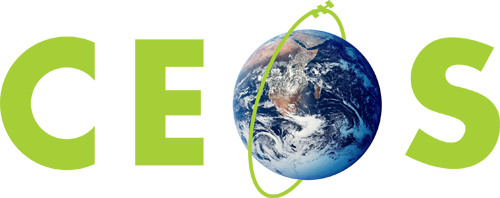 Committee on Earth Observation Satellites
Evaluation ReportWGCapD & WGDisasters Distance Education Course: Webinar Series on Remote Sensing Technology for Disaster Management Held April 6th – May 31st, 2015
Coordination 
Hilcea Ferreira, INPE
SP Aggarwal, ISRO





CEOS Working Group on Disasters Meeting # 4
September 8-10, 2105 in Frascati, Italy, hosted by ESA
Uniqueness
Several reasons made this course unique:

Offered free of charge
Increased knowledge about data availability through the International Charter during a disaster and how it can be activated.
Increased knowledge about using satellite Earth observation data from different sources for DM.
Increased knowledge about how to determine which specific GIS capabilities and data types are required to support emergency management work before, during, and after a disaster strikes.
Improved student ability to advise decision makers about how to use space technology for DM.
Fostered the construction of a community of learners in the field.
2
Webinar Themes
Introduction to Webinars Series
Overview of CEOS/WGCapD
Where CEOS can help: Datasets and Useful Tools: CEOS Visualization
International Collaboration for DRM
Introduction to Disasters: Causes, effects, monitoring, mitigation, and management. Methods of hazard, vulnerability, and risk assessment and the role of geospatial data.
Space-based Earth observation systems and their applications for hydro-meteorological disasters (floods) 
Space-based Earth observation systems and their applications for geological disasters (earthquakes, landslides, and volcanoes)
Space-based Earth observation systems for environmental disasters (Forest Fires)
Real Time Monitoring of Global Precipitation from Space: New Technologies Applied to Heavy Rainfall Risk Reduction
Concepts and applications of internet GIS and Sensor Web (network of sensors) for disaster management. Example of an open source tool (TerraMA2 - computational platform for developing Monitoring, Analysis and Alert systems)
Rapid mapping and emergency services
Registrants
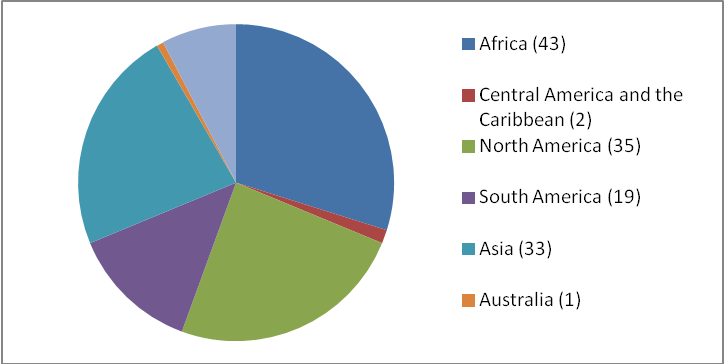 Geographic distribution of all registrants (144)
Attendance
Geographic distribution of all selected registrants (99)
Webinars overall attendance
Successful participants
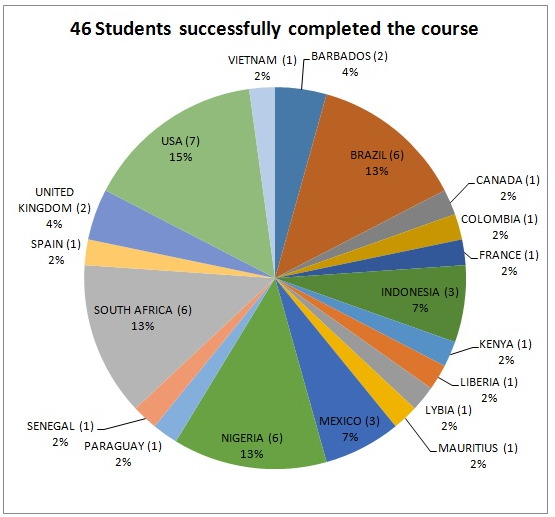 Successful students by country
Successful participants
Most successful students, 44%, came from Government organizations
Successful students by affiliation
Feedback: Awareness about course
Feedback: Overall Rating / 
Expectations
Expectations
Feedback: webinar wise expectations
Feedback: Objectives / 
Subject interest
Objectives
Subject Interest
Feedback: Platform/
Learning Material/ Quizzes
Feedback: Strength and Weakness
Feedback: General Observations
Suggestions
Provide additional reference resources and/or e-books.
Encourage more interaction among the participants.  

 MORE HANDS-ON!

Provision of some assignments to work on using the software discussed in the Moodle.
More practical examples and tutorials on software used to get required results that matter.
It would be nice to see further demonstrations and techniques in software used for analyzing the data.
Would love to see disaster response scenario event practical videos.
Practical classes on programming TerraMA2.
If hands-on training on remote sensing and GIS software are included, would greatly improve the course.
Include real processing of data instead of results. Demonstrate how to derive maps and products.
Future: topics to be added or covered
Other Application Areas
Using Remote Sensing in Agriculture.
Application of GIS in Epidemiology, Disease Outbreaks; Public Health Issue
Oil spills, disaster project management, disaster chain of command. Newly available Satellites and accessing historical data archives.			
Real Time Monitoring of Forest Fire
Remote Sensing in Municipals Waste Management.
Crowdsourcing and disaster management.

Hands-on
Early warning.
Nowcasting of meteorological disasters.
Flood monitoring and simulations
Software and techniques used for analyzing the data. 			
Another session about the use of bandwidth and channel in the satellite image.	
Application of RS GIS in flood management.	
Image processing/analysis.						
Modeling of remote sensing data for disaster management.		
Image processing.
Lessons Learned
The webinar tool connects instructors and learners when they are located in different geographic areas. 

Students will always have teachers contact information for further professional needs.    

Methodology used (Webinars + Learning Management Platform – Moodle)
Access to materials
Questions and Answers
Low level of interaction among students

The feedback and suggestions from students reflect their need for more hands-on activities and software/real scenarios demonstrations.
Thank you
Housekeeping: what is next?
Webinar series repeat?
Webinar series: hands-on in DRM?
Webinar series on other topic?
Natural Resources Management (NRM)
Free and open-source software for NRM
3 months e-learning programme on NRM/DRM ?
More suggestions?